CCS Services – DCSS Spring 2018 Update
Collaborative Computing Services
Presenter: Chris Shively
Date: 4/9/2018
Service Areas
Windows Active Directory (AD)
Hokies AccountsUpdate
VT Account Management Improvements (also called VT Onboarding) launched 1/29/2018
For new faculty, staff, and students, Hokies accounts are now created at the same time as VT Usernames (PIDs).  Passphrases are synchronized as the default option
Hokies accounts were automatically provisioned for all faculty, staff, and students
Related Office 365 (O365) Update on 3/15/2018: 
O365 Core Licenses are now automatically provisioned for faculty, staff, and students
PowerBI (free) is now part of O365 Core
Mail Services
SaaS
Slack Service Launchvirginiatech.slack.com
Slack Service Launchvirginiatech.slack.com
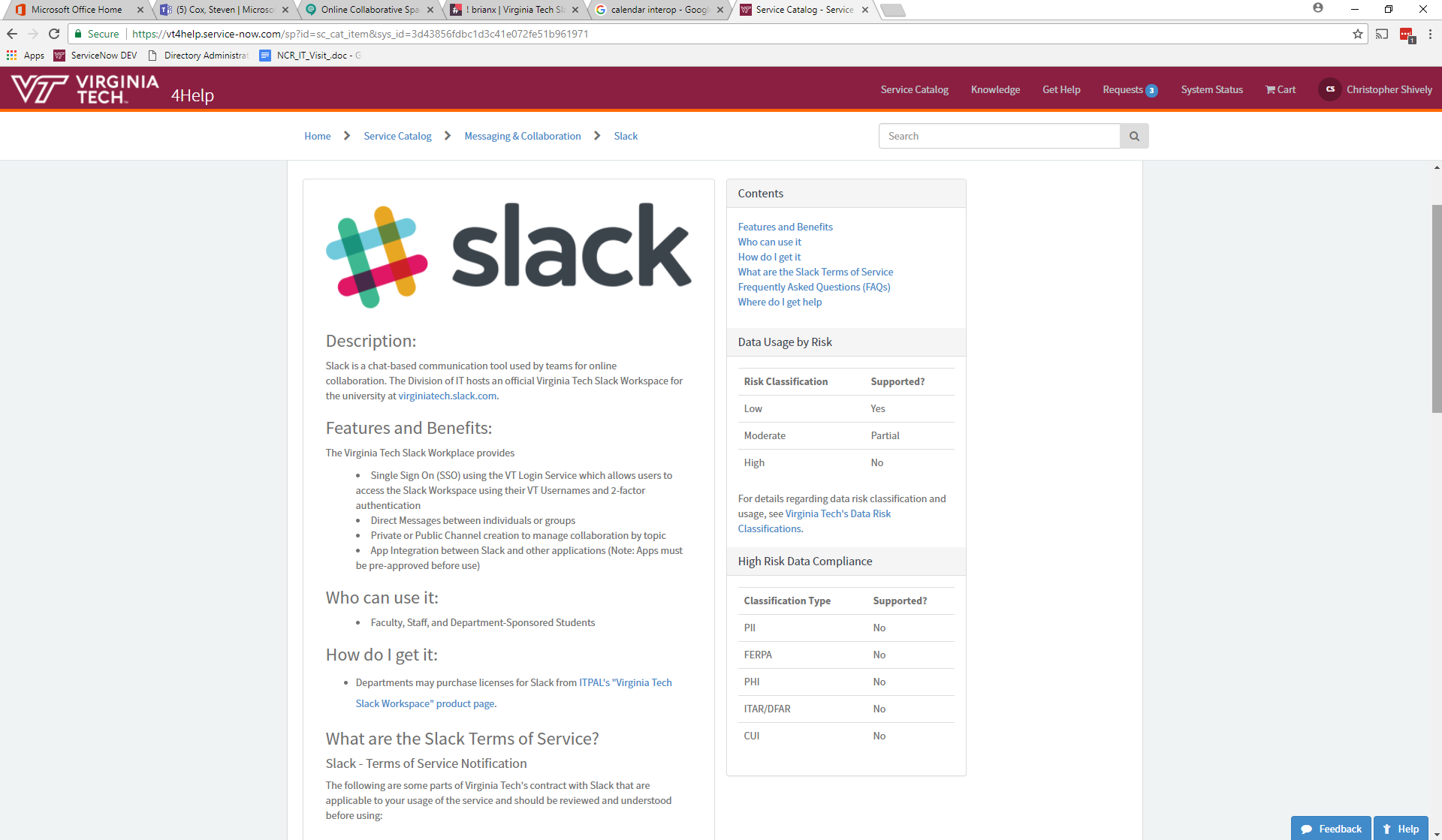 CCS ServicesDataCompliance Callouts
What are Online Collaborative Spaces?

Online Collaborative Spaces represent cloud-based work areas where members can share documents and electronic media, chat, meet online, schedule events, and perform other actions that support their collaborative efforts. 
IT Knowledge Base
Online CollaborativeSpaces
Why are Online Collaborative Spaces Important?
One example is how we share files.
Recipient Owned
Fragmented Collaboration
Multiple Distributed Versions
Individually Owned
Group Collaboration
Ambiguous Source Locations
Team Owned
Team Collaboration
Centralized Source
Team Owned
Team Collaboration
Centralized Source
Part of the Conversation
Disconnected from the Conversation
[Speaker Notes: Currently planning not to include this slide]
Online Collaborative Spaces Options
Join the conversation!
Google Hangouts Chat: Online Collaborative Spaces
Microsoft Teams: Online Collaborative Spaces
Slack: #onlinecollabspaces
Online CollaborativeSpaces
Room Details: (coming soon)
View capacity and room resources while scheduling
Exchange Online Calendar UpdatesRoom Finder & Room Details
Room Finder:
Locate available rooms by building
G Suite / ExchangeCalendarInterop
Calendar Interop Update
The feature is not ready for production
DEV implementation resulted in duplication of Exchange Online account objects
CCS is exploring alternative approaches
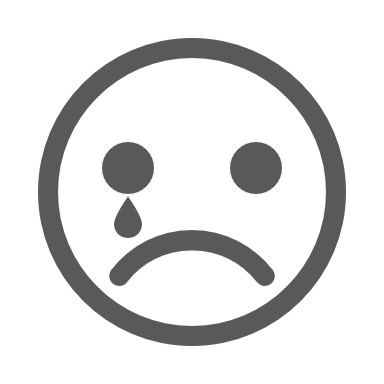 Cloud Services
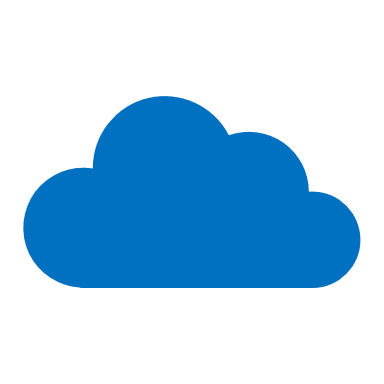 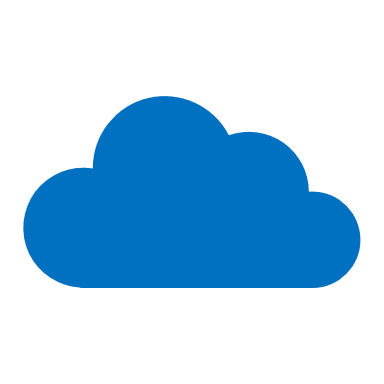 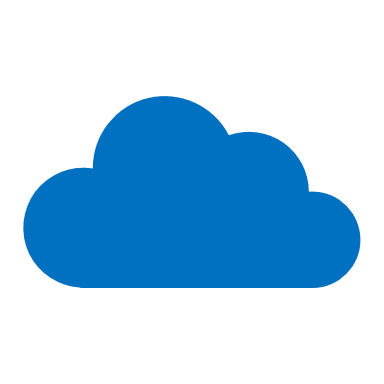 Virtual Environments
Research Data Compliance and IT Consultations
Now available
In partnership with ARC, ITSO, OSP, and OESRC
Designed for faculty and staff with research compute or data needs
Helps researchers understand and leverage Division of IT resources and services
IT Service Catalog
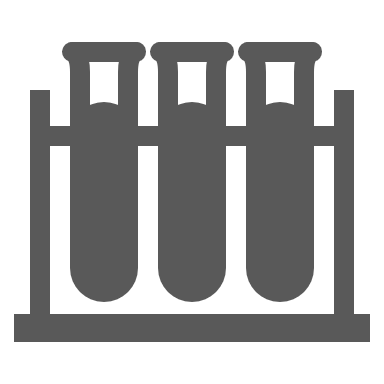 Questions?